CHEGOU A HORA DO SEU JUÍZO
INTRODUÇÃO:
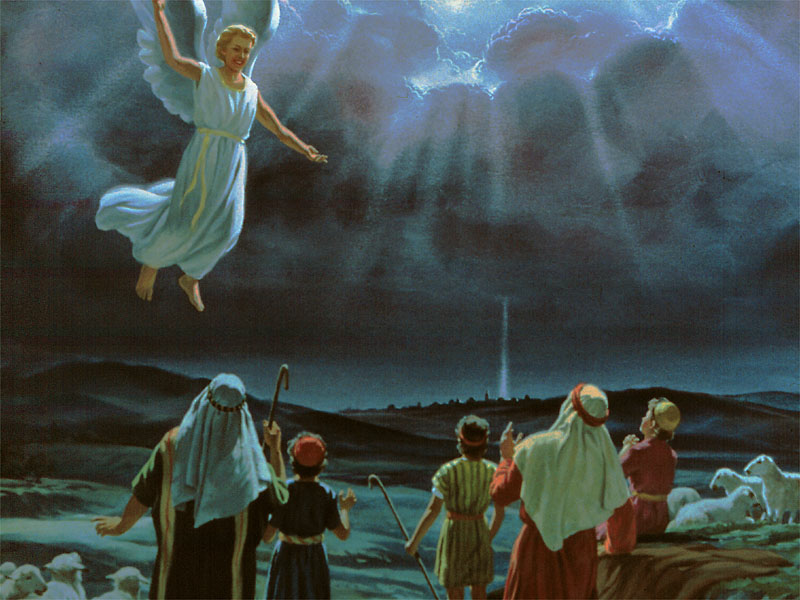 Apocalipse 14:6 e 7

2. I João 2:1

3. Hebreus 9:23 e 24.
4. As  doutrinas  do  Juízo  Investigativo	 e 	do Santuário Celestial estão 	estampadas nas Escrituras Sagradas, 	tanto no Velho como no Novo 	Testamentos e tem sido pregadas 	pelos  defensores  da fé  no  Advento  	de Cristo Jesus: Os Adventistas do 	Sétimo Dia.

     5. As   respostas   às   05   perguntas se-	 guintes  ajudarão  a  clarear  o  	assunto em  nossa mente:
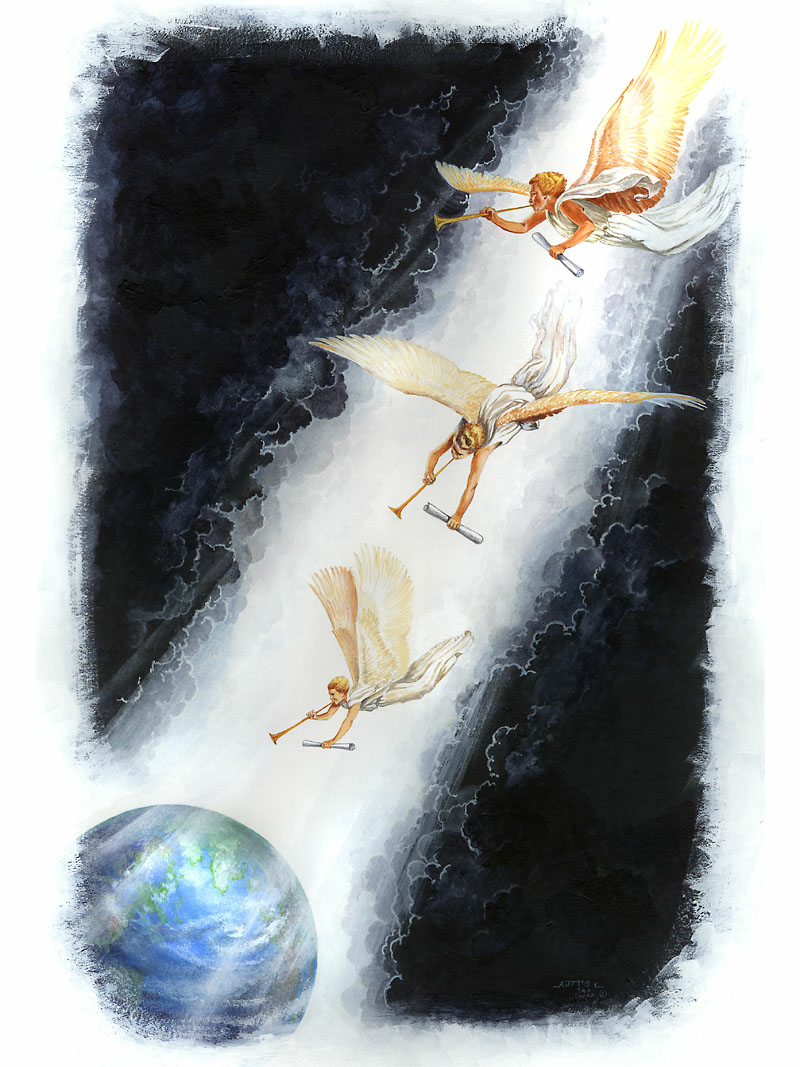 5.1 - EXISTE SANTUÁRIO NO CÉU?

5.2 - JESUS ENTROU NO SANTUÁRIO 
	 CELESTIAL? 

5.3 - O  QUE  JESUS  ESTÁ  FAZENDO NO
	 SANTUÁRIO?

5.4 - POR QUE E PARA QUE É O JUÍZO 	 	 INVESTIGATIVO?

5.5 - COMO SE DESENVOLVE O JUÍZO?
6. Busquemos juntos as respostas  na   	  Palavra de Deus:

I - EXISTE SANTUÁRIO NO CÉU?
    
         1. Salmo 11:4
          
       2. Salmo 102:18 e 19

      3. O Livro do Apocalipse é rico em 		  textos sobre o  Santuário no Céu.
                     
             3.1 - Apoc. 7:15

	     3.2 - Apoc. 11: 1 e 19
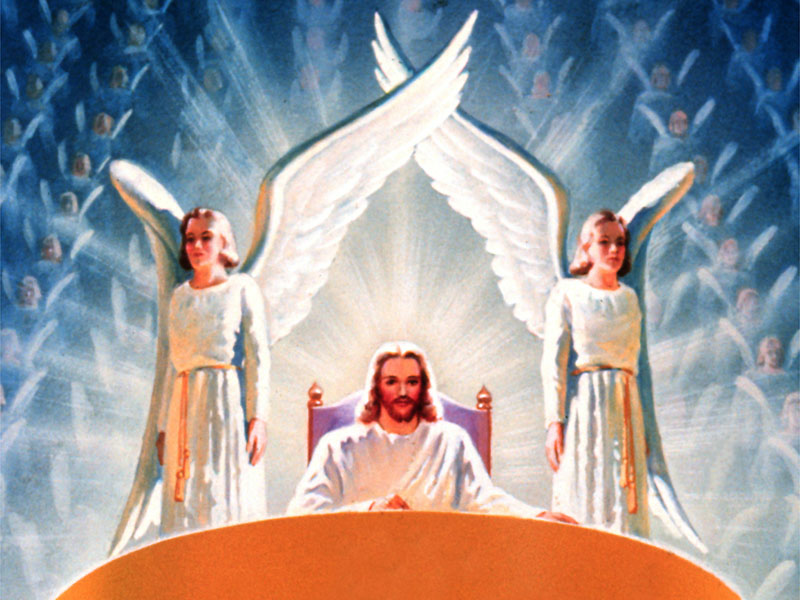 3.3 - Apoc. 14:15 e 17
	  	3.4 - Apoc. 15:5, 6, 8
	  	3.5- Apoc. 16:1 e 17
 
	   4. G.C. 414 (36a edição) - “ O Santuário 	do Céu, 	no 	qual Jesus ministra 	em nosso favor, é o grande 	original, 	de que 	o Santuário 	construído 	por Moisés 	foi uma 	cópia”
  
II - JESUS ENTROU NO SANTUÁRIO CE- 	LESTIAL?
    
	1. Atos 7:55 e 56
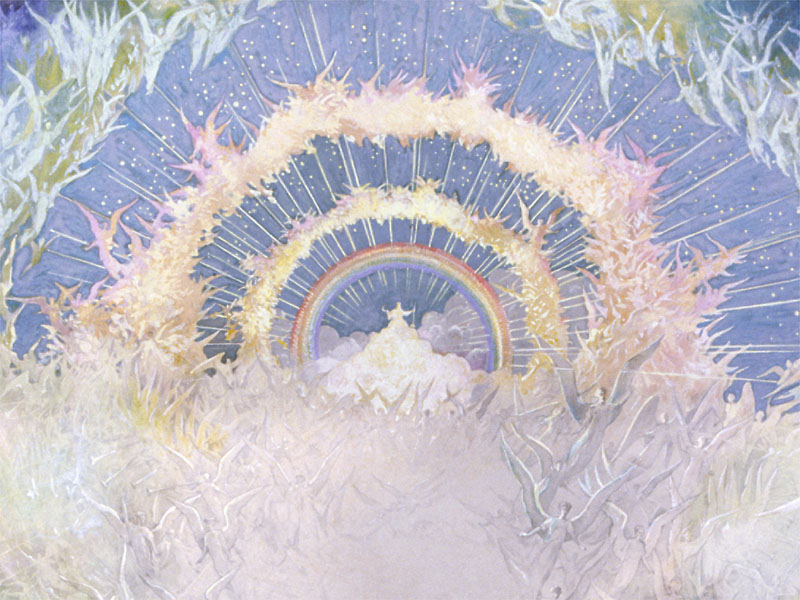 2. Apoc. 1:12 e 13

		3. Hebreus 9:24

		4. G.C. 409 (36a edição) - “ A  passagem  	     que, mais que todas as outras, havia 	     sido tanto a base como a coluna cen-	     tral da fé do advento, foi:“Até duas 	     mil e trezentas tardes e manhãs; e o 	     Santuário será purificado.” Daniel 	     8:14.

     	     Estas palavras haviam sido familiares 	     a todos os crentes na próxima vinda 	     do Senhor. Era esta profecia repetida 	     pelos lábios de milhares, como a 	 se-	     nha de sua fé...
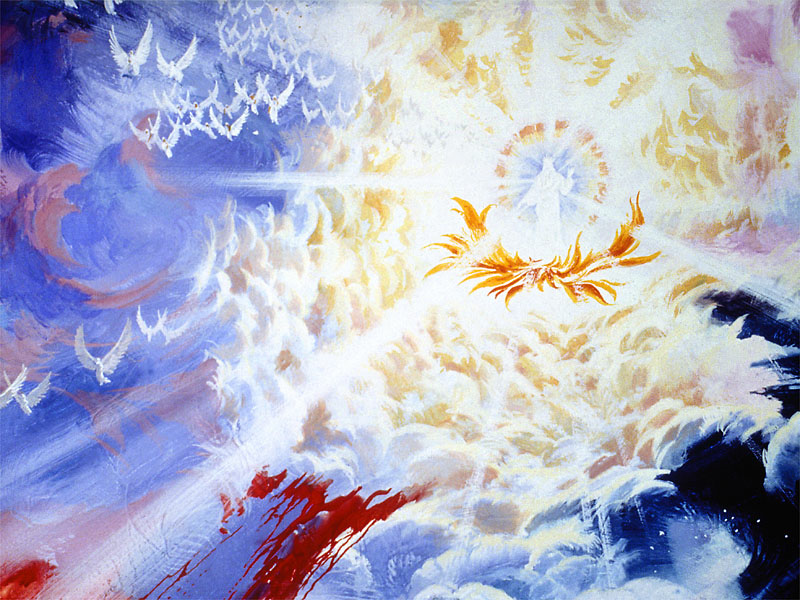 Ficara demonstrado que esses dias proféticos terminariam no outono de 1844. 
 
Em conformidade com o resto do mundo cristão, os Adventistas admitiam, nesse tempo, que a Terra, ou alguma parte dela, era o Santuário. Entendiam que a purificação do Santuário fosse a purificação da Terra pelos fogos do  último grande dia, e que ocorreria por ocasião do segundo advento. Daí a conclusão de que Cristo voltaria à Terra em 1844”.
5. G.C. 420 (36a edição) - “O ministério 	do sacerdote, durante o ano todo, no 	primeiro compartimento do santuá-	rio, para dentro do véu que formava 	a porta  e separava o lugar 	santo do 	pátio externo, representa o 	ministério  em 	que entrou  Cristo  	ao  ascender 	ao Céu. Era  a  obra  do 	sacerdote no 	ministério diário, a fim 	de apresentar perante Deus o 	sangue da oferta pelo pecado, bem 	como o incenso que ascendia com 	as orações de Israel.”
III -  O  QUE  JESUS  ESTÁ  FAZENDO  NO 
		  SANTUÁRIO CELESTIAL?
 

		  1. Hebreus 4:14


		  2. Hebreus 7:25;  8:1 e 2


		  3. Hebreus 9:23
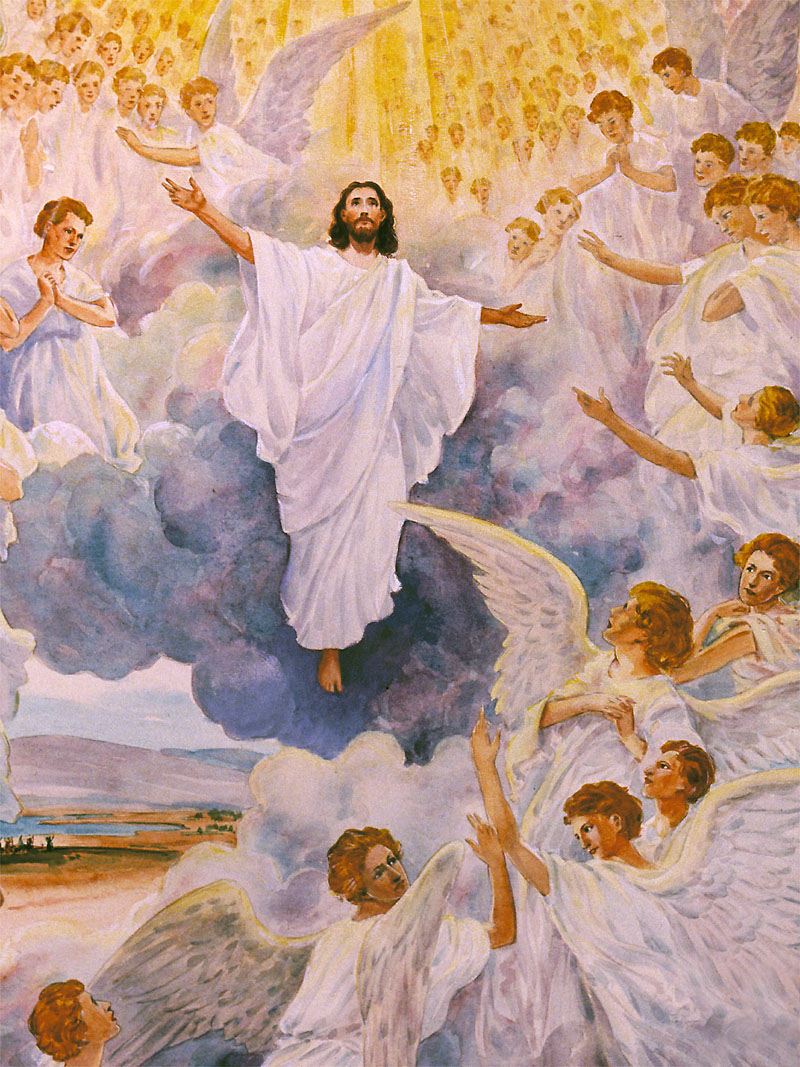 4. G.C. 421 (36a edição) - “ Durante dezoito séculos este ministério continuou no primeiro compartimento do Santuário. O sangue de Cristo, oferecido em favor dos crentes arrependidos, assegurava-lhes perdão e aceitação perante o Pai; contudo, ainda permaneciam seus pecados nos livros de registro. Como no serviço típico havia uma expiação ao fim do ano, semelhantemente, antes que se complete a obra de Cristo para redenção do homem, há também uma expiação para tirar o pecado do Santuário. Este é o serviço iniciado quando terminaram os 2.300 dias.
Naquela ocasião, conforme fora 	predito pelo Profeta Daniel, nosso 	Sumo Sacerdote entrou no lugar 	santíssimo para efetuar a última 	parte de Sua solene obra: purificar o 	Santuário.”
   5. G.C. 422 (36a edição) - “ Destarte, os 	que seguiram a luz da palavra 	profética viram que, 	em  vez  de  	vir Cristo à Terra, ao 	terminarem 	em 1844 os 2.300 dias, 	entrou Ele 	então no lugar santíssimo 	do san-	tuário celeste a fim de levar a 	efeito a obra final da expiação, 	preparatória à Sua vinda.”
6. G.C. 484 (36a edição) - “O intercessor 	divino 	apresenta a petição para que 	sejam 	perdoadas as transgressões 	de todos os 	que venceram pelo Seu 	sangue... Pede, 	para Seu povo, não 	somente perdão e 	justificação, amplos 	e completos, mas 	participação em sua 	glória e assento 	sobre o Seu trono.” 
IV -PARA QUE É O JUÍZO INVESTIGATIVO?
      1. Daniel 7:22 - “Fazer justiça aos san-	   tos.”
      2. Hebreus 10:30 - “Julgar o Seu povo.”
      3. I Pedro 4:17- “A ocasião de começar 	   o juízo pela casa de Deus é chegada.”
4. G.C. 480 (36a edição) - “No cerimonial típico, somente os que tinham vindo perante Deus com confissão e arrependimento, e cujos pecados, por meio do sangue da oferta para o pecado, eram transferidos para o Santuário, é que tinham parte na cerimônia do dia da expiação. Assim, no grande dia da expiação final e do juízo de investigação, os únicos casos à serem considerados são os do povo professo de Deus. O julgamento dos ímpios constitui obra distinta e separada e ocorre  em ocasião posterior.”
5.O Juízo Investigativo é para demonstrar  	a todo o universo expectante a justiça 	de Deus em salvar o crente sincero e 	para fazer calar a Satanás que nos 	acusa de dia e de noite:

        5.1 - Diz Satanás para Deus: “São estas 		as pessoas que hão de tomar meu 		lugar no Céu e o lugar dos anjos 		que se uniram  a  mim?  Embora 		professem obedecer à lei de Deus, 	        tem porventura guardado os seus 	        preceitos? Não tem sido amantes 		de si  mesmos;  mais  do  que  de 	        Deus?
Não colocaram seus próprios interesses acima do Seu serviço? Não amaram as coisas do mundo?  ... Eis o seu egoísmo, sua maldade, seu ódio uns para com os outros... Hás de banir-me e aos meus anjos de Sua presença, e contudo recompensar os que são culpados dos mesmos pecados? Não podes, ó Senhor, isso fazer com justiça. 

Teu trono não se achará baseado em justiça e juízo. A justiça requer que seja pronunciada sentença contra eles”. TESTEMUNHOS SELETOS Vol.II, págs. 176 e 177.
5.2 - Dessa forma Deus abre os livros 	      de registros a fim de permitir 	      uma  inspeção  imparcial,   para 		      confirmar a salvação dos santos.

V - COMO SE DESENVOLVE O JUÍZO?

      1. Hebreus 9:27 e 28 (seqüência do 	   Juízo)

      2. Daniel 7:9 e 10 (Juiz)
          
	  2.1. G.C. 479 (36a edição) - “O 	An- 	         cião de dias é Deus, o Pai.”
3. I João 2:1; Hebreus 9:24 (Advogado)
 
 4. Apoc. 12:10 ( Acusador)

    4.1.G.C.484 (36a edição)  -   “  Enquanto Jesus faz a defesa dos súditos de sua graça, Satanás acusa-os diante de Deus como transgressores... Agora aponta para  o relatório de sua vida, para os defeitos de caráter e dessemelhança com Cristo, que desonraram a Seu Redentor, para todos os pecados que ele os tentou a cometer; e por causa disto os reclama como súditos seus.
Jesus não justifica os pecados, mas 	apresenta o seu arrependimento e fé, 	e, reclamando o perdão para eles 	ergue as mãos feridas perante o Pai e 	os santos anjos, dizendo: Conheço-os 	pelo nome: gravei-os na  palma de 	minhas mãos.”

   5. Apoc. 5:11 (Testemunhas)

   6. S. Tiago 2:12; Eclesiastes 12:13 e 14            	(Norma de Juízo)

     	6.1. G.C. 482 (36a edição) - “A Lei de 	Deus é a 	norma pela qual o caráter e 	vida dos 	homens serão aferidos no 	juízo.”
7. Abrem-se Livros (no plural) – Daniel 	7:10; Apoc. 20:12
 
          7.1  LIVRO DA VIDA

		  7.1.1. Êxodo 32:32 e 33 (primeira vez 	              que é mencionado na Bíblia).

		  7.1.2. Explicitamente é  mencionado  7  		     vezes (o  número da  perfeição);   		     Filipenses 4:3;  Apocalipse 3:5; 		     13:8; 17:8; 20:12; 20:15; 21:27.
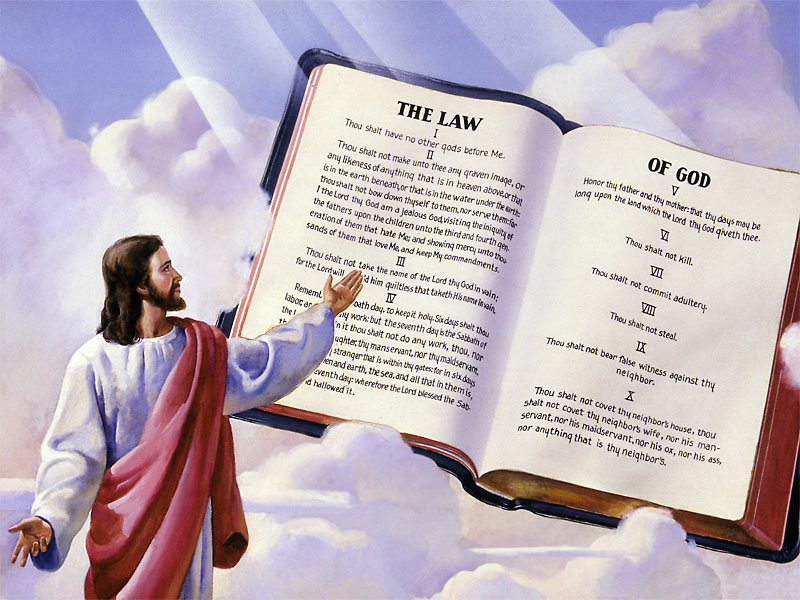 7.1.3. G.C. 480 (36a edição) - “O Livro da 		   Vida contém os nomes de todos os 		   que já  entraram  para  o  serviço   		   de Deus.”
 7.2. LIVRO DO MEMORIAL
        
 	7.2.1 - Malaquias 3:16
 	7.2.2.- G.C. 481 (36a edição) - “Há um 	memorial escrito diante de Deus, no qual 	estão registradas as boas ações dos ‘que 	temem ao Senhor, e para os que se 	lembram do seu nome’. Malaquias 3:16. 	Suas palavras de fé, seus atos de amor, 	acham-se registrados no Céu... No livro 	memorial de Deus toda ação de justiça se
acha imortalizada. Ali, toda tentação 	resistida, todo mal vencido, toda 	palavra de terna compaixão que se 	proferir acham-se fielmente his-	toriados. E todo ato de sacrifício, 	todo sofrimento e tristeza, suportado 	por amor de Cristo, encontra-se 	registrado.”

7.3. LIVRO DO PECADO (INIQUIDADE)
	
	7.3.  1- Isaías 65:6 e 7; Jeremias 2:22
7.3.2. G.C. 481 e 482 (36a edição) - “Há também um relatório dos pecados dos homens... De toda a palavra ociosa que os homens disserem hão de dar conta no dia do Juízo... Os propósitos e intuitos secretos aparecem no infalível registro..

A obra de cada homem passa em revista perante Deus, e é registrada pela Sua fidelidade ou infidelidade. Ao lado de cada nome, nos livros do Céu, estão escritos, com terrível exatidão, toda má palavra, todo ato egoísta, todo dever não cumprido, e todo pecado secreto, juntamente com toda  artificiosa  hipocrisia.  Advertências
ou  admoestações enviadas pelo Céu, e que foram negligenciadas, momentos desper-diçados, oportunidades não aproveitadas, influência exercida para o bem ou para o mal, juntamente com seus resultados de vasto alcance, tudo é historiado pelo anjo relator.”
CONCLUSÃO: 
1. Há um  Santuário  no  Céu,  onde  Jesus    é nosso Sumo Sacerdote  e 	Advogado; e há um Juízo investigativo  em 	andamento pa-ra ficar patente diante do Universo a Justiça de Deus.
2. Temos que confiar em  Jesus  para      	sermos vitoriosos:

              	2.1 - G.C. 483 (36a edição) - “ Todos os que verdadeiramente se tenham arrependido do pecado e que pela fé hajam reclamado o sangue de Cristo, como seu sacrifício expiatório, tiveram o perdão aposto ao seu nome, nos livros do Céu; tornando-se eles participantes da Justiça de Cristo, e verificando-se estar o seu caráter em harmonia com a Lei de Deus, seus pecados serão riscados e eles próprios hávidos por dignos da vida eterna.”
2.2 - Salmos 37:5
         
		2.3 - I João 1:9
                
		2.4 - Apocalipse 3:5

   	2.5 - Apocalipse 21:7 
		
		2.6 - Hebreus 4:16
 
	  3. APELO...
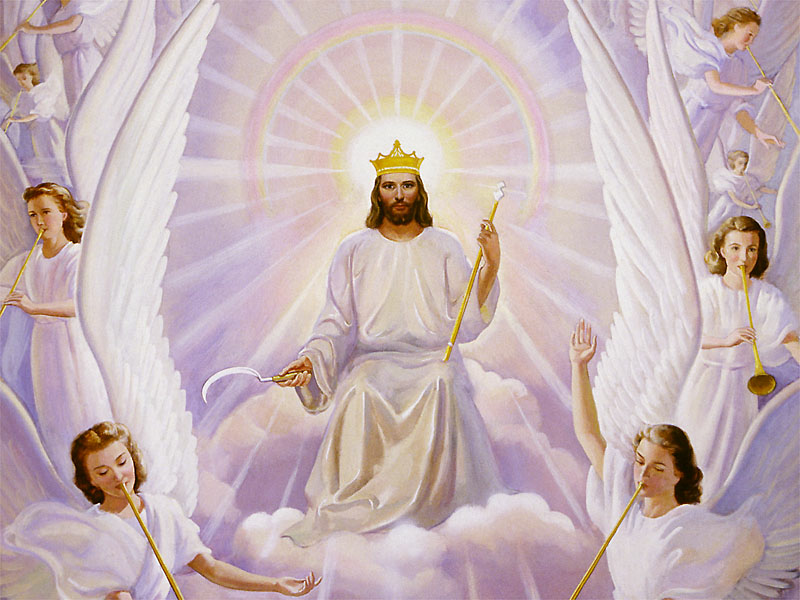